Reaching and Teaching Students in Poverty: Strategies for Erasing the Opportunity Gap
by Paul C. Gorski  
gorski@EdChange.org
An Initial Reflection
Why are poor people poor?

Why are wealthy people wealthy?
2
How I Know “The Poor” Are Not “The Problem”
* * *
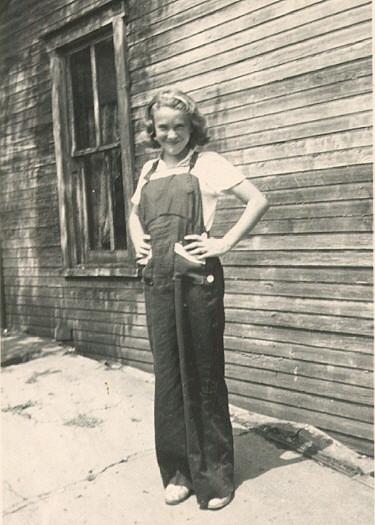 How I Know TeachersCan Be a Big Part of the Solution
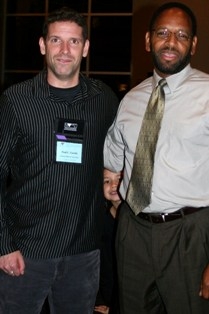 * * *
Warming Up
A Short Quiz
5
Quiz
A Princeton study of elite universities found that legacy applicants—people, usually white and wealthy, with a parent or grandparent who attended the institution—are far more privileged by legacy status than applicants of color are by affirmative action policies. The study determined that legacy status was equivalent to how much of a boost to an applicant’s SAT score?
20 points
90 points
160 points
6
Quiz
A Princeton study of elite universities found that legacy applicants—people, usually white and wealthy, with a parent or grandparent who attended the institution—are far more privileged by legacy status than applicants of color are by affirmative action policies. The study determined that legacy status was equivalent to how much of a boost to an applicant’s SAT score?
20 points
90 points
160 points
7
Quiz
According to the U.S. Census Bureau, how much more likely are African American and Latino mortgage applicants to be turned down for a loan than white applicants, even after controlling for employment, financial, and neighborhood factors?
30% more likely 
60% more likely 
90% more likely
8
Quiz
According to the U.S. Census Bureau, how much more likely are African American and Latino mortgage applicants to be turned down for a loan than white applicants, even after controlling for employment, financial, and neighborhood factors?
30% more likely 
60% more likely 
90% more likely
9
Quiz
A majority of poor people in the U.S. live in:

urban areas
suburban areas
rural areas
10
Quiz
A majority of poor people in the U.S. live in:

urban areas
suburban areas
rural areas
11
Quiz
Who is more likely to be addicted to drugs or alcohol?

Poor people
Middle class people
Wealthy people
12
Quiz
Who is more likely to be addicted to drugs or alcohol?

Poor people
Middle class people
Wealthy people
13
Quiz
What proportion of homeless men in the United States are military veterans?

1 in 20
1 in 12
1 in 4
14
Quiz
What proportion of homeless men in the United States are military veterans?

1 in 20
1 in 12
1 in 4
15
Quiz
The three richest people in the world have as much wealth as:

the 8 poorest countries
the 48 poorest countries
the 308 poorest countries
16
Quiz
The three richest people in the world have as much wealth as:

the 8 poorest countries
the 48 poorest countries
the 308 poorest countries

* * *
17
Starting Assumptions
Poor people bear the brunt of almost every imaginable social ill in the U.S.

All people, regardless of class status, deserve access to basic human rights

Inequities in our society mean all people don’t have this access
18
Starting Assumptions (cont’d)
It is not every individual’s responsibility to eradicate global poverty

However, if we don’t poverty, we cannot understand families and students in poverty
19
20
Gross Inequities
Compared with low-poverty U.S. schools, high-poverty U.S. schools have: 
More teachers teaching in areas outside their certification subjects;
More serious teacher turnover problems;
More teacher vacancies;
Larger numbers of substitute teachers;
More limited access to computers and the Internet;
Inadequate facilities (such as science labs);
20
21
Gross Inequities (cont’d)
More dirty or inoperative bathrooms;
More evidence of vermin such as cockroaches and rats;
Insufficient classroom materials
Less rigorous curricula;
Fewer experienced teachers;
Lower teacher salaries;
Larger class sizes; and
Less funding.
21
22
Gross Inequities (Seriously, I’m not making this up…)
Loughrey, D., and Woods, C. (2010). Sparking the imagination: Creative experts working collaboratively with children, teachers and parents to enhance educational opportunities. Support for Learning, 25(2), 81-90.

Palardy, G. J. (2008). Differential school effects among low, middle, and high social class composition schools: A multiple group, multilevel latent growth curve analysis. School Effectiveness and School Improvement, 19(1), 21-49.

Sepe, C., and Roza, M. (2010). The disproportionate impact of seniority-based layoffs on poor, minority students. Seattle, WA: Center for Reinventing Public Education.
22
23
Gross Inequities (A Few Reflections)
How do we make sense out of these inequities and the notion that education is “the great equalizer”?

How do we cheat some people out of equal opportunity, then blame the resulting outcome disparities (test scores, graduation rates) on the cultures of those people?

***When the cultures of poor people aren’t being blamed, who is being blamed?
23
The Most Practical Note
If we start with the belief that poor people are poor because poor people are deficient, we already have lost. The single most practical strategy for every one of us:

Let go of the stereotypes…
24
Part II:
Stereotypers Are Us:

Stereotypes of Low-Income People and Other Cognitive Barriers to Progress
Stereotypers Are Us
Brainstorm all the stereotypes you know about low-income people
And note where they come from
26
Stereotypers Are Us
Stereotype: Laziness

Ah, but: A vast majority of poor people do work (CDF, 2008). According to the Economic Policy Institute (2002), poor working adults spend more hours working per week on average than their wealthier counterparts.
27
Stereotypers Are Us
Stereotype: Don’t Value Education

Ah, but: Low-income parents have the exact same attitudes about education as wealthy parents (Compton-Lilly, 2003; Lareau & Horvat, 1999; Li, 2010; Leichter, 1978; Varenne & McDermott, 1986). 

(More on this later…)
28
Stereotypers Are Us
Stereotype: Substance Abuse

Ah, but: Alcohol abuse is far more prevalent among wealthy people than poor people (Galea, Ahern, Tracy, & Vlahov, 2007; Humensky, 2010). And drug use equally distributed across poor, middle class, and wealthy communities (Saxe, Kadushin, Tighe, Rindskopf, & Beveridge, 2001).
29
Stereotypers Are Us
Stereotype: Crime and Violence

Ah, but: Poor people do not commit more crime than wealthy people—they only commit more visible crime (Dunaway et al, 2000).  Furthermore, white collar crime results in much greater economic (and life) losses than so-called “violent” crime.
30
Stereotypers Are Us
Stereotype: Language-Deficient

Ah, but: Linguists have known for decades that all varieties of English (such as “Black English vernacular” or Appalachian varieties) are equally complex in structure and grammar (Gee, 2004; Hess, 1974; Miller, Cho, & Bracey, 2005; Terry et al, 2010).
31
Stereotypers Are Us
Stereotype: Bad Parents

Ah, but: Research has continued to show that low-income parents care just as much about their children, and work just has hard—or harder—to advocate for their children, as wealthier parents.
32
Stereotypers Are Us
The nature of stereotyping

Selective evidence-gathering
In-group favor

My dad and road rage
33
Part III
The Big Picture:  Ten Chairs
Part IV
Considering the Popular Perspectives: the “Culture of Poverty” and Deficit Ideology
The ‘Culture’ or ‘Mindset’ of Poverty
What is it? 
Who made it up?
What the research says
Why it’s dangerous

Silliness: My grandma and Somali children
36
Deficit View Is…
A perspective that explains outcome inequalities as resulting from supposed moral, intellectual, and cultural deficiencies in disenfranchised communities and individuals 
The “achievement gap”
The “glass ceiling”
Part V:Understanding the Challenges of Low-Income Families
Pre-School
Less access
When they have access, it’s to lower-quality pre-school

According to brain research, this is critical because of the cognitive development that happens during pre-school years (Duncan, Ludwig, & Magnuson, 2007)
39
Pollution
Air and water in low-income neighborhoods more polluted
More likely to live near hazardous production and storage sites (Walker et al, 2005)
40
Neighborhood Factors
Low-income neighborhoods more likely to have lower-quality social, municipal, and local services; greater traffic volume, fewer playgrounds; less green space (NCTAF, 2004)
41
Health
Less access to health care (Koenig, 2007)
Less access to preventive measures (Pampel et al, 2010)
Less access to prenatal care (Temple et al, 2010)
Higher levels of chronic stress and depression (Wadsworth et al, 2008)
Less access to healthy foods (Pampel et al, 2010)
42
In School, the “Great Equalizer”:
This opportunity gap is characterized by the lack of access to:
Quality preschool
Adequately funded schools
School nurses, counselors, and other school support services
Affirming school environments (bullying)
High academic expectations
Higher-order, engaging pedagogies
Opportunities for family engagement
43
Also:
Safe and affordable housing
An affirming society
Recreational opportunities
And on and on and on


Part of the problem with the “culture of poverty” model is that it is largely silent on these conditions—it distracts us from them…
44
Thoughts…
These are the reasons for outcome inequalities, not cultural deficiencies (Depere et al, 2010):

“Thus, children raised in advantaged neighborhoods appear to receive higher quality child care and to attend more advantaged schools, even when family characteristics, such as the quality of the home environment, are held constant. In turn, access to advantaged institutions may explain why children in comparatively advantaged neighborhoods tended to have higher vocabulary and reading scores than their peers in less advantaged neighborhoods” (p, 1241).
45
Part VI: Equity Literacy Approach
Principles to Remember
Poor people are diverse—they do not share a culture

They don’t share a learning style or communication style or world view or behaviors or attitudes or…
47
Principles to Remember
We cannot understand the relationship between poverty and education without understanding biases and inequities experienced by people in poverty.
48
Principles to Remember
What we believe about people in poverty, including our biases and prejudices, informs how we teach and relate to people in poverty
So we must begin by shifting our view about poverty and poor people
49
Research-Based Strategies for Reaching and Teaching Students in Poverty
Incorporate music, art, and theater across the curriculum (Pogrow, 2006; Wetz, 2004).
Less likely to have access out of school
Improves engagement and performance across subjects

What are some ways you can do this?
50
Research-Based Strategies for Reaching and Teaching Students in Poverty
Have and communicate high expectations (Figlio, 2005; Jessim & Harber, 2005; Rouse & Barrow, 2006).

Pedagogically, especially

What are some ways we can communicate high expectations pedagogically?
51
Research-Based Strategies for Reaching and Teaching Students in Poverty
Adopt higher-order, learner-centered, rigorous pedagogies (Kennedy, 2010; Ramalho, Garza, & Merchant, 2010).

Collaborative and cooperative learning
Interactive and dialogic teaching
52
Research-Based Strategies for Reaching and Teaching Students in Poverty
Incorporate movement and exercise into teaching and learning (Basch, 2011; Fahlman, Hall, & Lock, 2006).

PE and recess being cut at high-poverty schools
Fit students perform better at school and—bonus!—are better behaved
53
Research-Based Strategies for Reaching and Teaching Students in Poverty
Be mindful about how technology is used

 Who has access?

 Story from middle school in St. Paul
54
Research-Based Strategies for Reaching and Teaching Students in Poverty
Make curricula relevant to the lives of low-income students (Duke et al, 2006; Haberman, 1991, Sanchez, in press).

Increases student engagement
“Portage”

What does this look like in practice?
55
Research-Based Strategies for Reaching and Teaching Students in Poverty
Teach about poverty and class (Kelley & Darragh, 2011; Streib, 2011).

Provides students an opportunity to challenge stereotypes people have about them
Demonstrates our recognition of challenges students in poverty face outside of school
Use MLK, Helen Keller, Mark Twain, etc.
56
Research-Based Strategies for Reaching and Teaching Students in Poverty
Analyze learning materials for bias (Jones, 2008; Sano, 2009).

“Hobo”
Often very subtle

Perhaps create tools to help teachers with this?
57
Research-Based Strategies for Reaching and Teaching Students in Poverty
Promote literacy enjoyment (Kellet, 2009;  Vera, 2011).

Use literature circles in which students choose a common book to read
Use a variety of media, including multimedia programs
Incorporate drama into literacy instruction
Use popular culture
58
Beyond Instruction
Protect arts, PE, and recess in schools
Push back against high-stakes testing and the damage it’s doing to marginalized (and all) kids
Fight for dedicated school nurse and school counselor positions
Refuse to constrain teachers with pedagogical frameworks they know are not effective
Analyze school policy and practice for bias 
Eliminate any extra cost for participating in any school event
Never use fundraisers in which students compete with each other to sell things
59
Four Relational Commitments
60
Quick Meditation
Imagine a place where you felt completely welcomed and validated

Imagine a place where you felt alienated and invalidated—some place you had to be on a regular basis and couldn’t just walk away if you were uncomfortable
61
Relational Commitments
One: Choose a resilience view, not a deficit view, of families in poverty.

Remember that people in poverty are drowning in deficit views of themselves
Must be a conscious choice to reject the deficit view, let go of biases, understand inequality
Research is clear on this: it can’t be an act, it has to be real
62
Relational Commitments
Two: Engage in persistent family outreach efforts.

Remember that low-income parents often have experienced schools as hostile environments
Reach out consistently, not just when there’s bad news
Never assume you know what a lack of responsiveness means; remember evening work, etc.
63
Relational Commitments
Three: Build trusting relationships with students.

Remember that low-income youth regularly experience authority figures in negative ways
Address bias and bullying
Dress humbly
64
Relational Commitments
Four: Make opportunities for family engagement accessible to low-income families

Remember challenges: time (multiple and evening jobs), paid leave, transportation, child care, hostile environment
65
Final Reflection
The research points most ferociously at one conclusion:

If you believe that poor people are poor because of their own deficiencies and not because of structural barriers, you are likely to contribute to the very inequities we’re here to eliminate. Our attitude about poor families is the most critical single variable affecting the schools we are creating for them.

But no pressure. 
66
Paul C. Gorski
gorski@edchange.org
http://www.EdChange.org
Thank you.